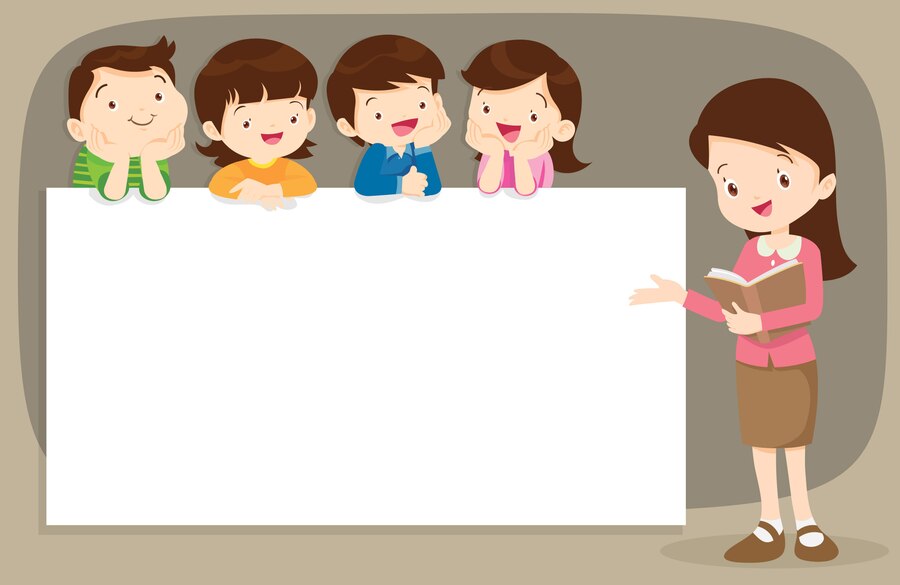 CHÀO MỪNG THẦY CÔ ĐẾN VỚI TIẾT  ĐẠO ĐỨC
Khởi động
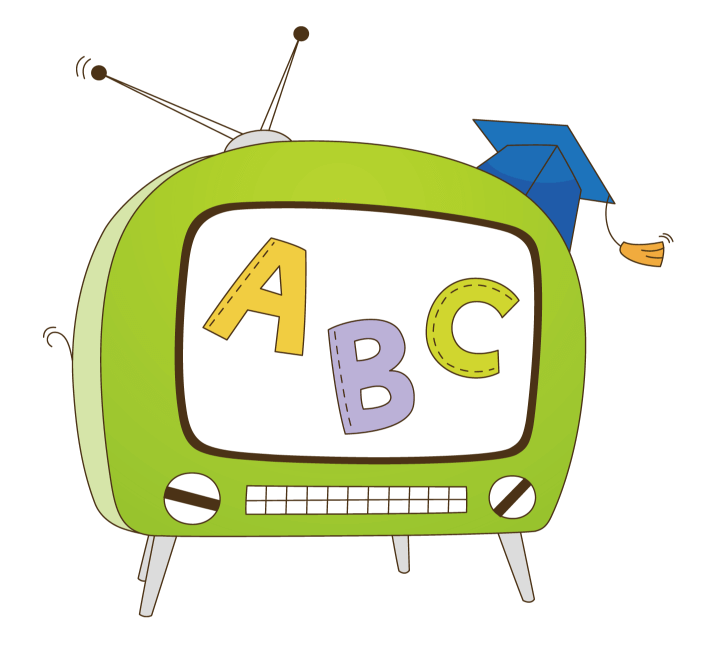 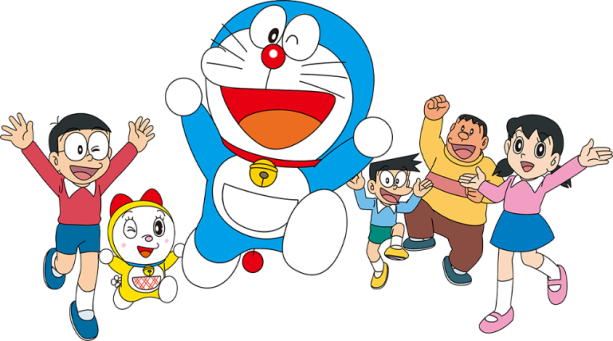 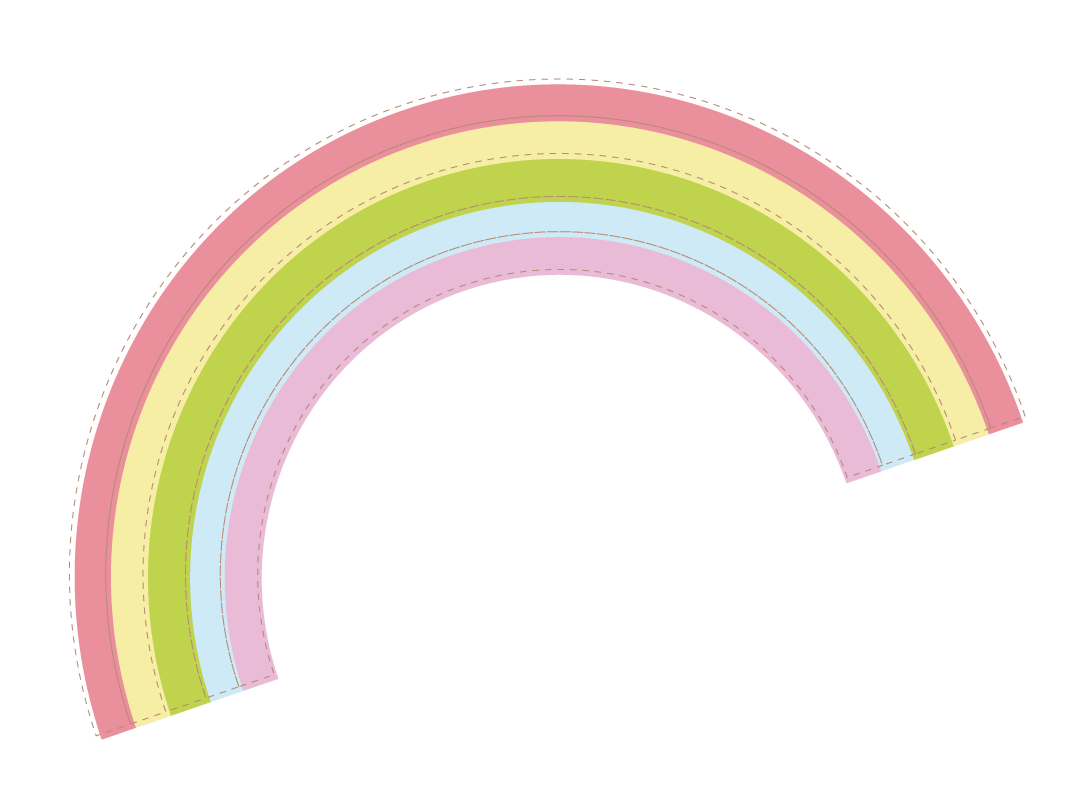 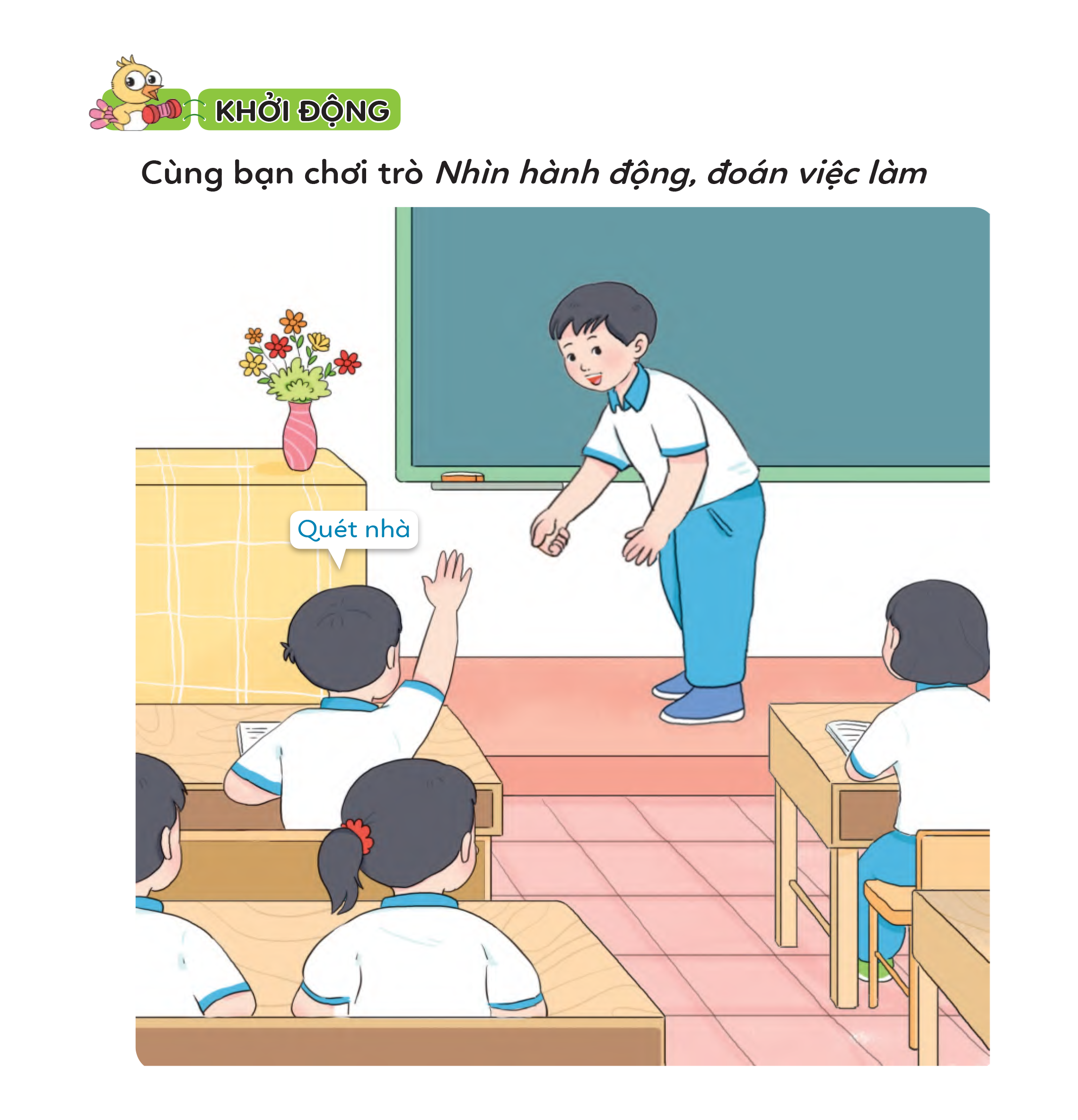 Chủ đề
TỰ GIÁC LÀM VIỆC CỦA MÌNH
Bài 6: EM TỰ GIÁC LÀM VIỆC CỦA MÌNH (Tiết 1)
- Các bạn trong tranh đang làm gì?

- Theo em, các bạn cảm thấy như thế nào sau khi tự giác làm việc của mình?
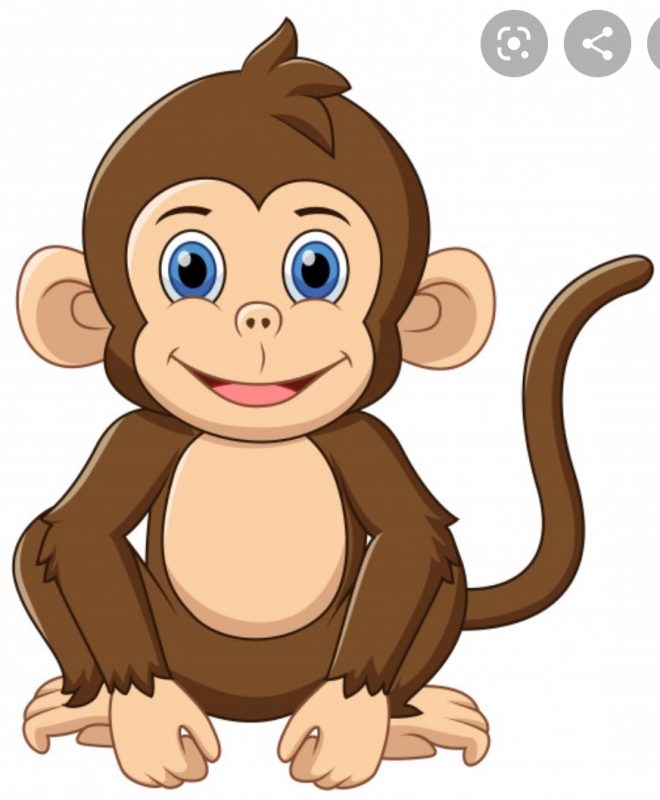 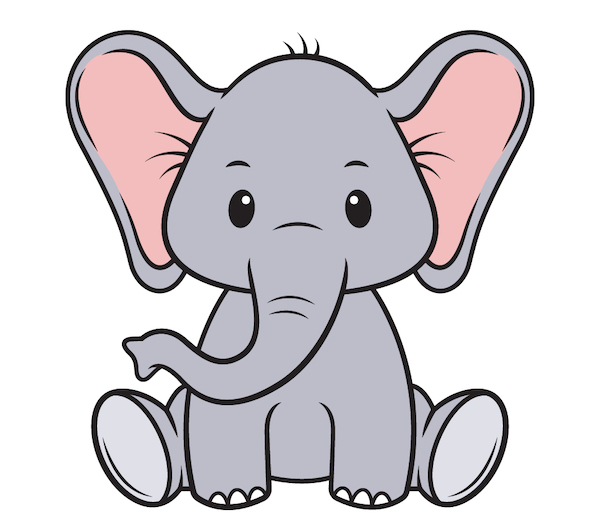 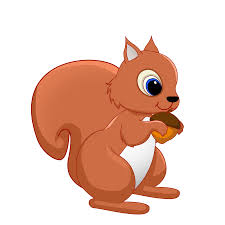 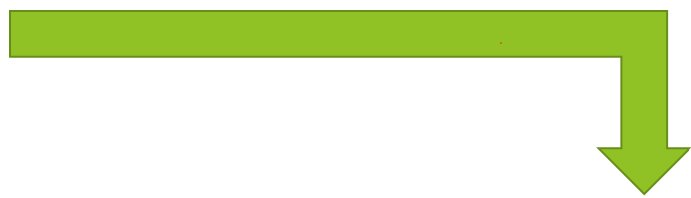 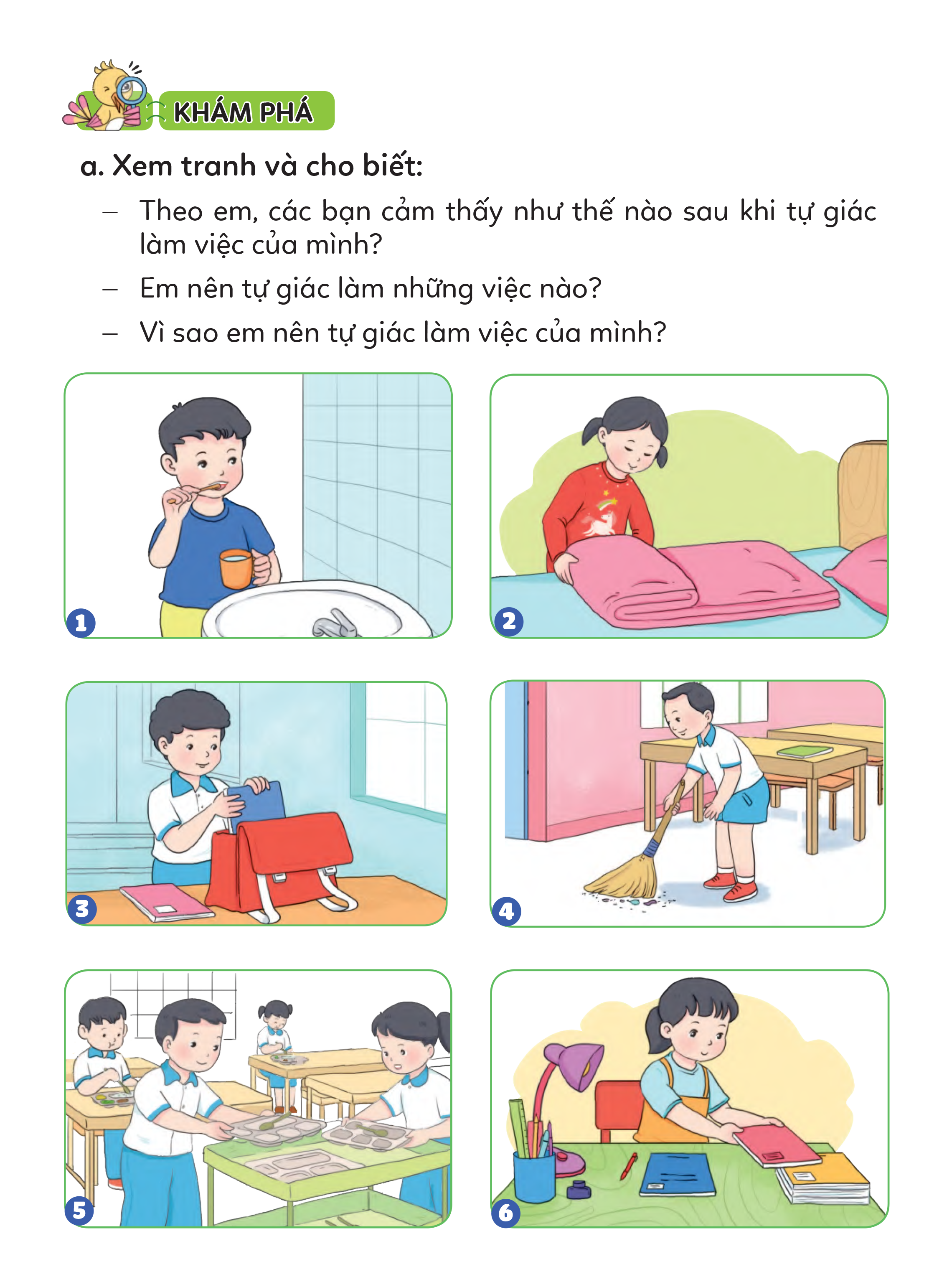 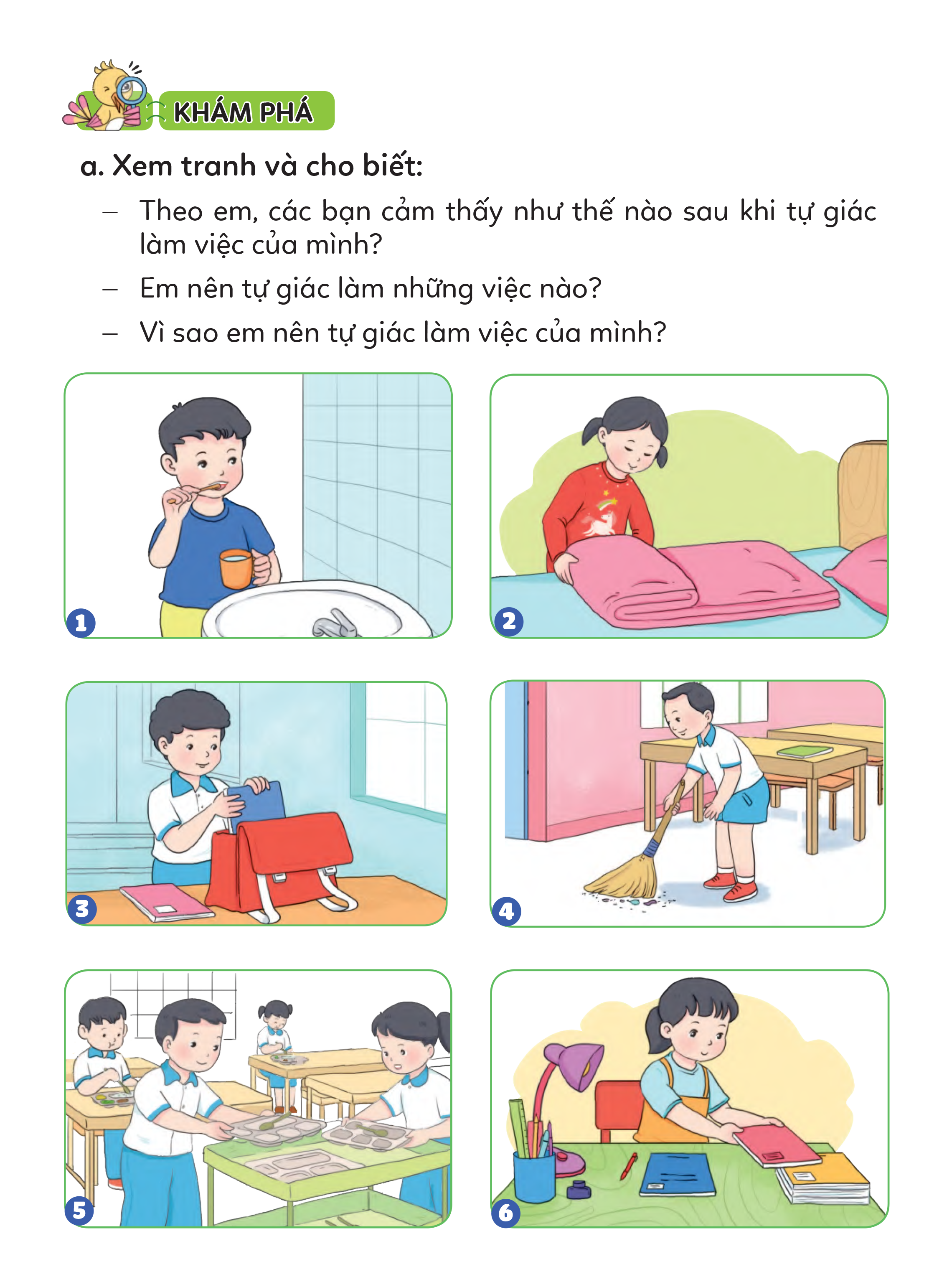 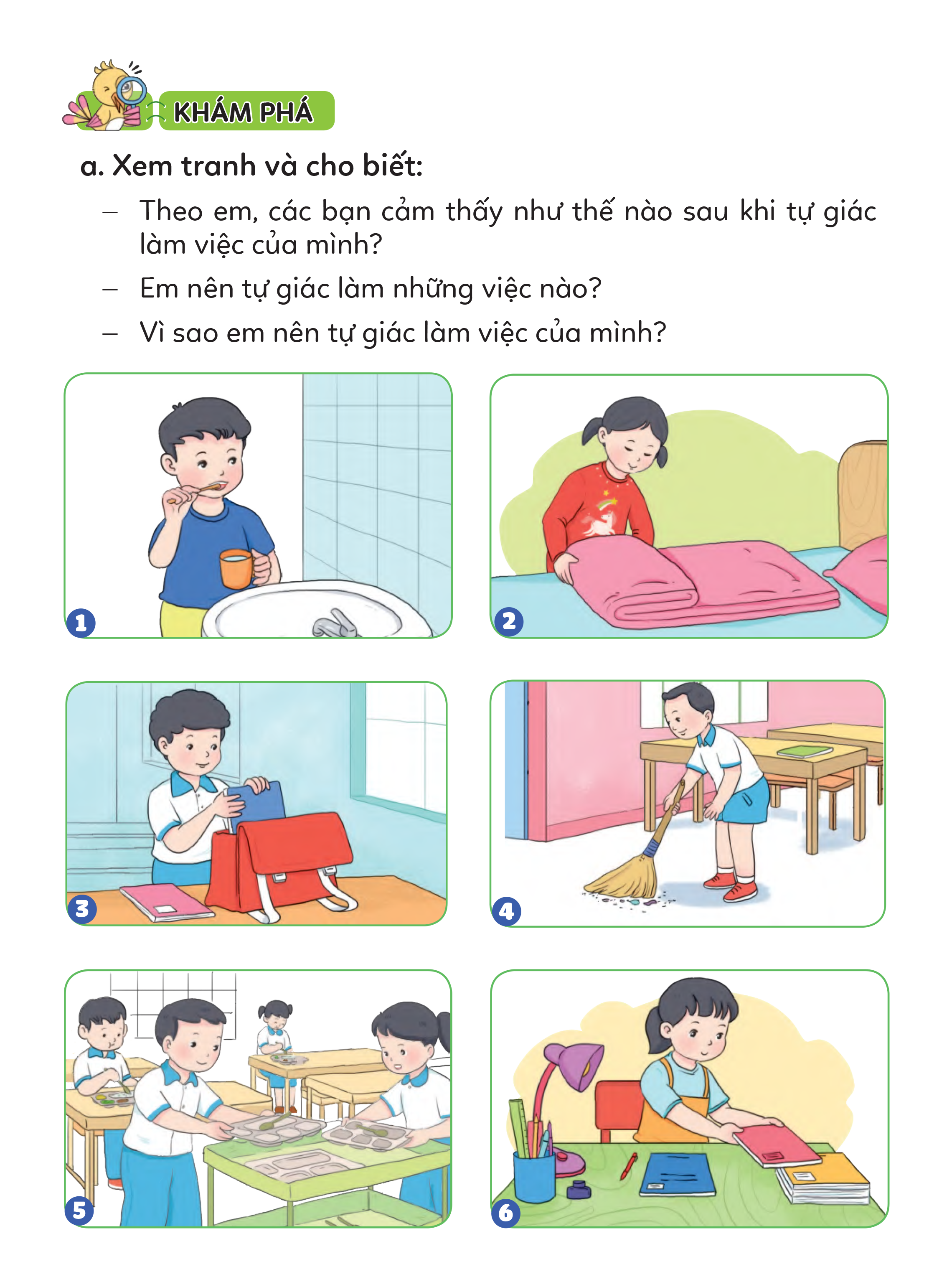 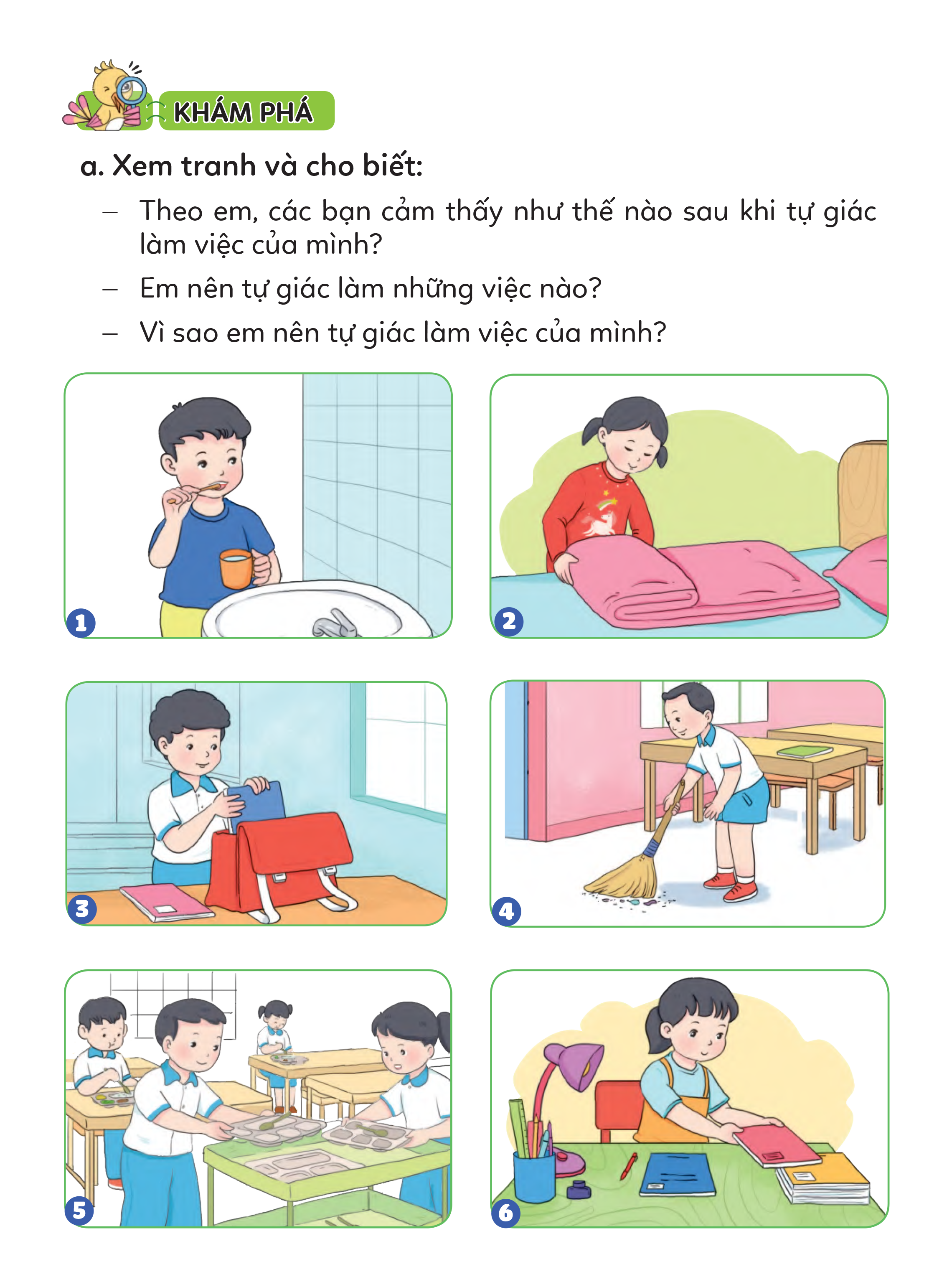 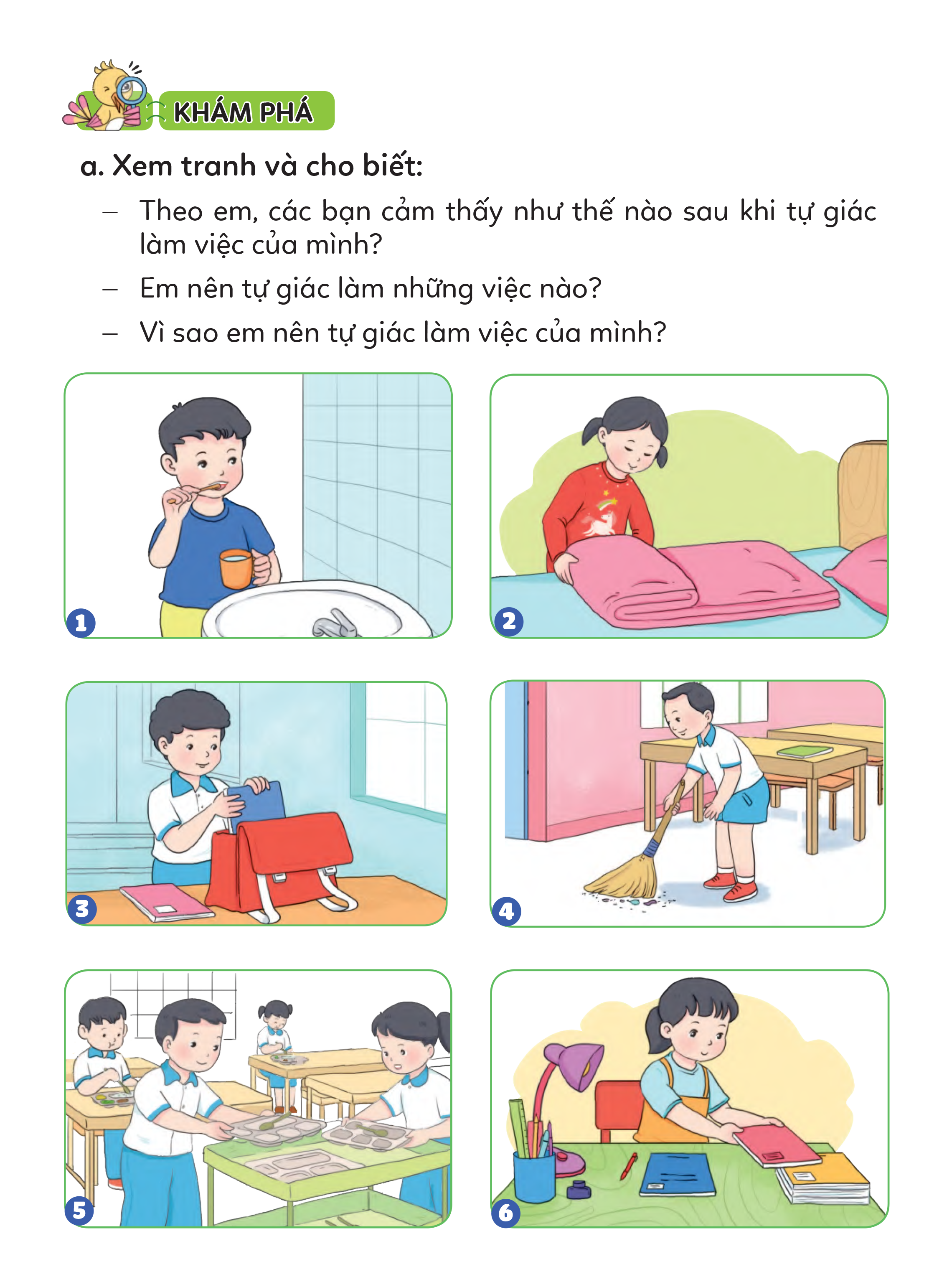 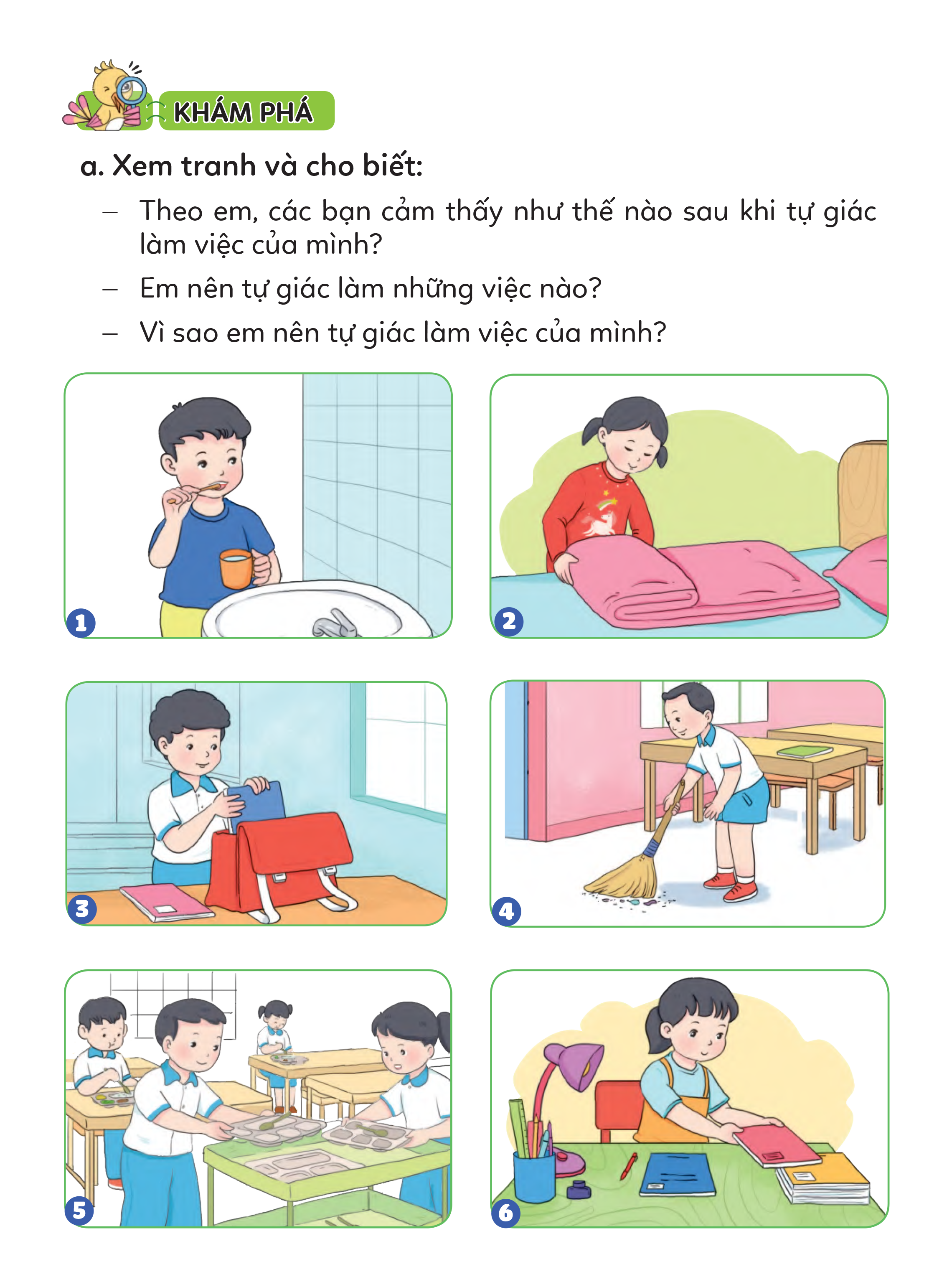 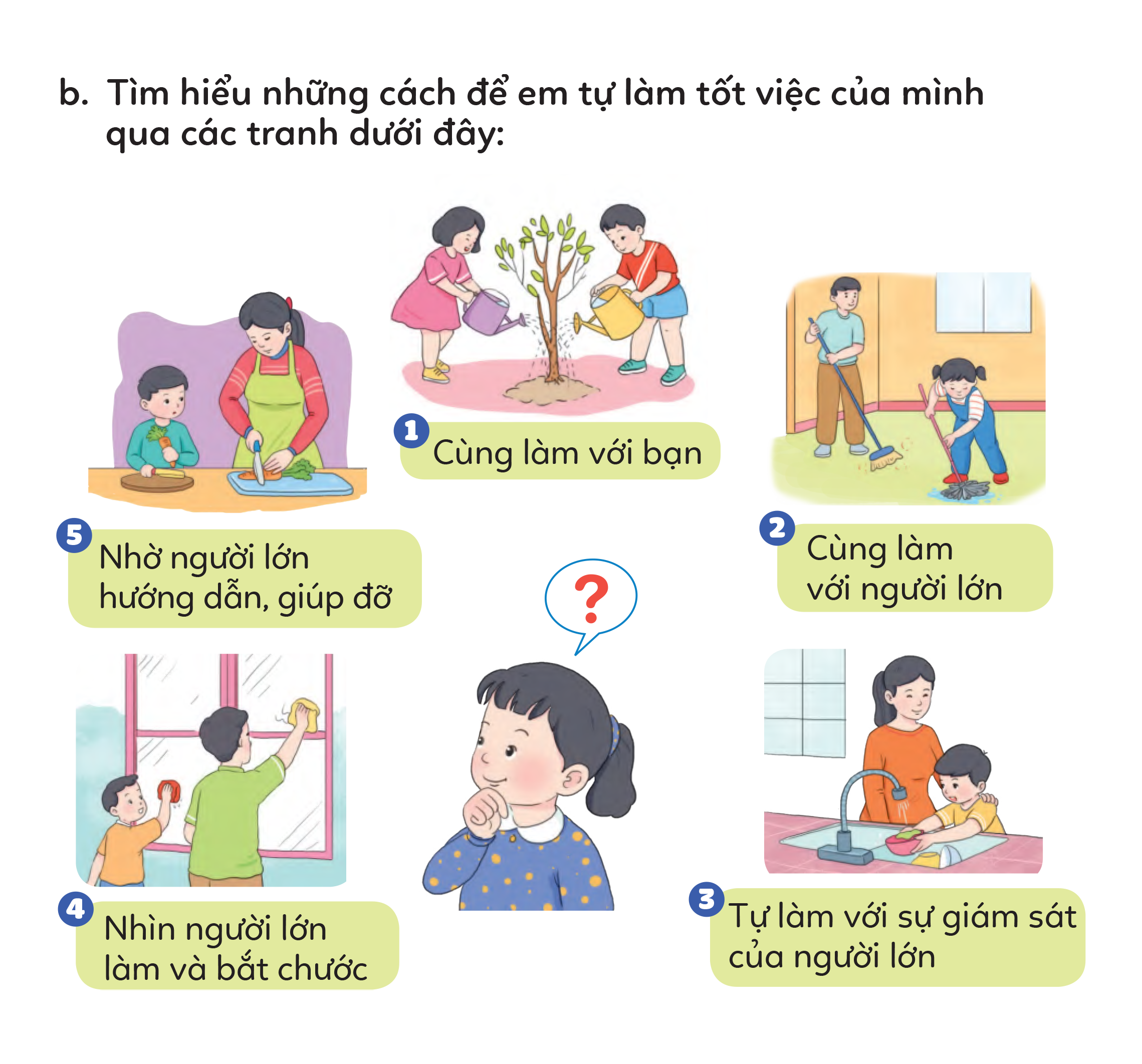 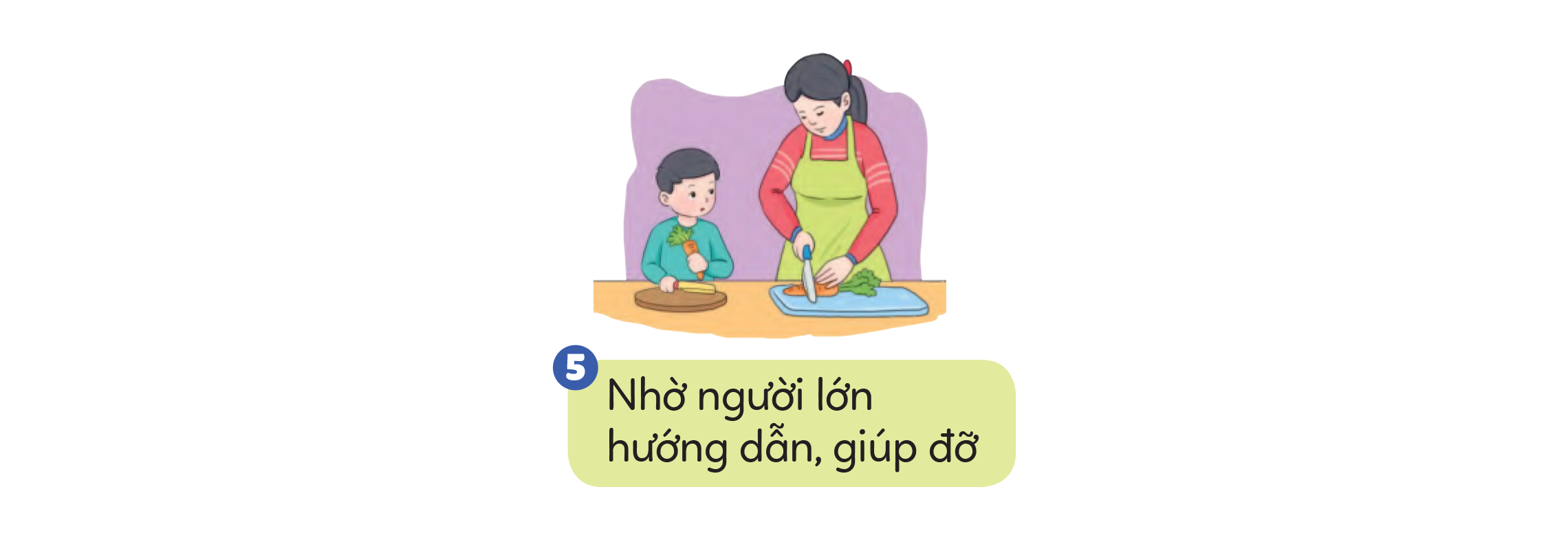 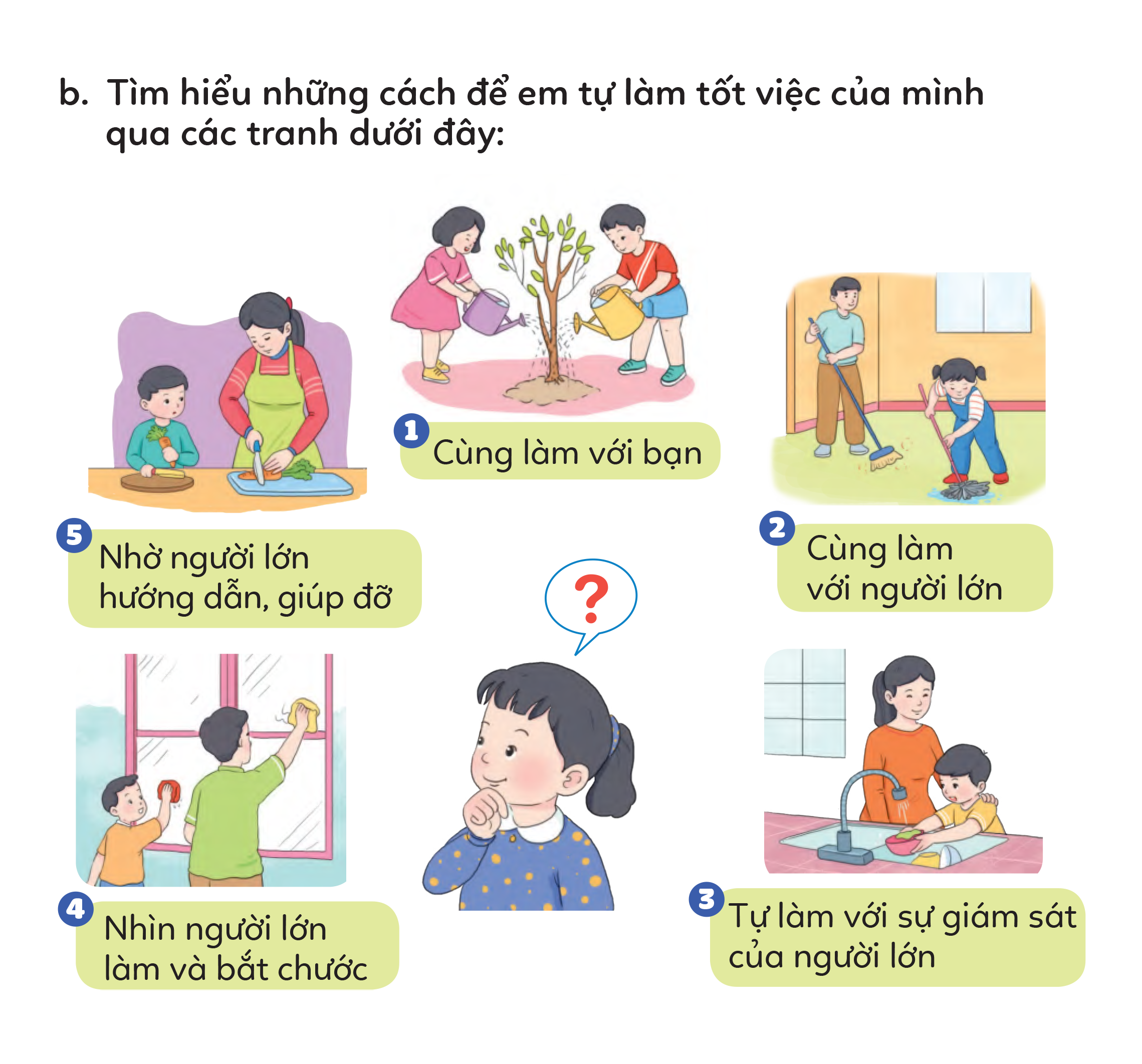 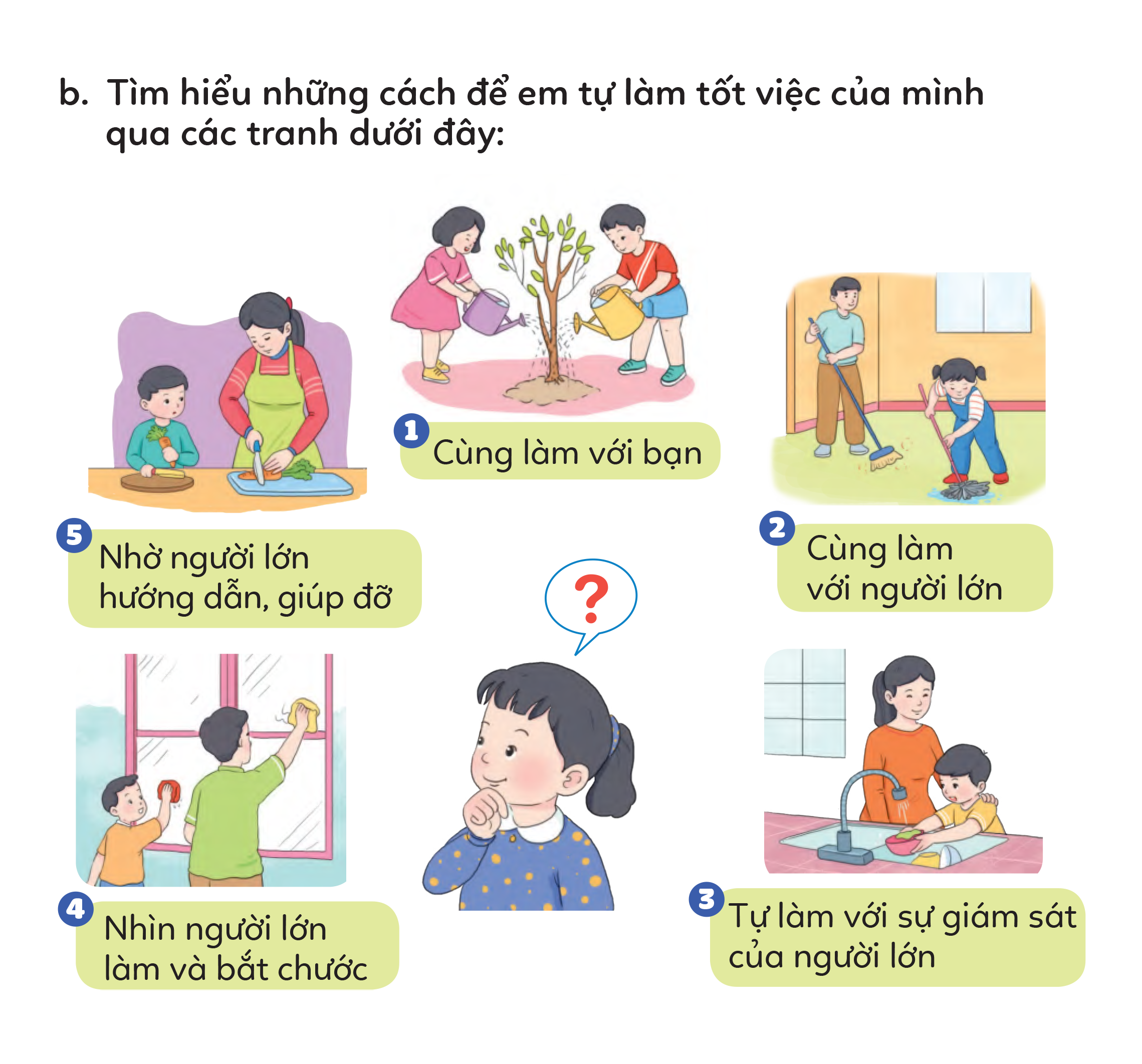 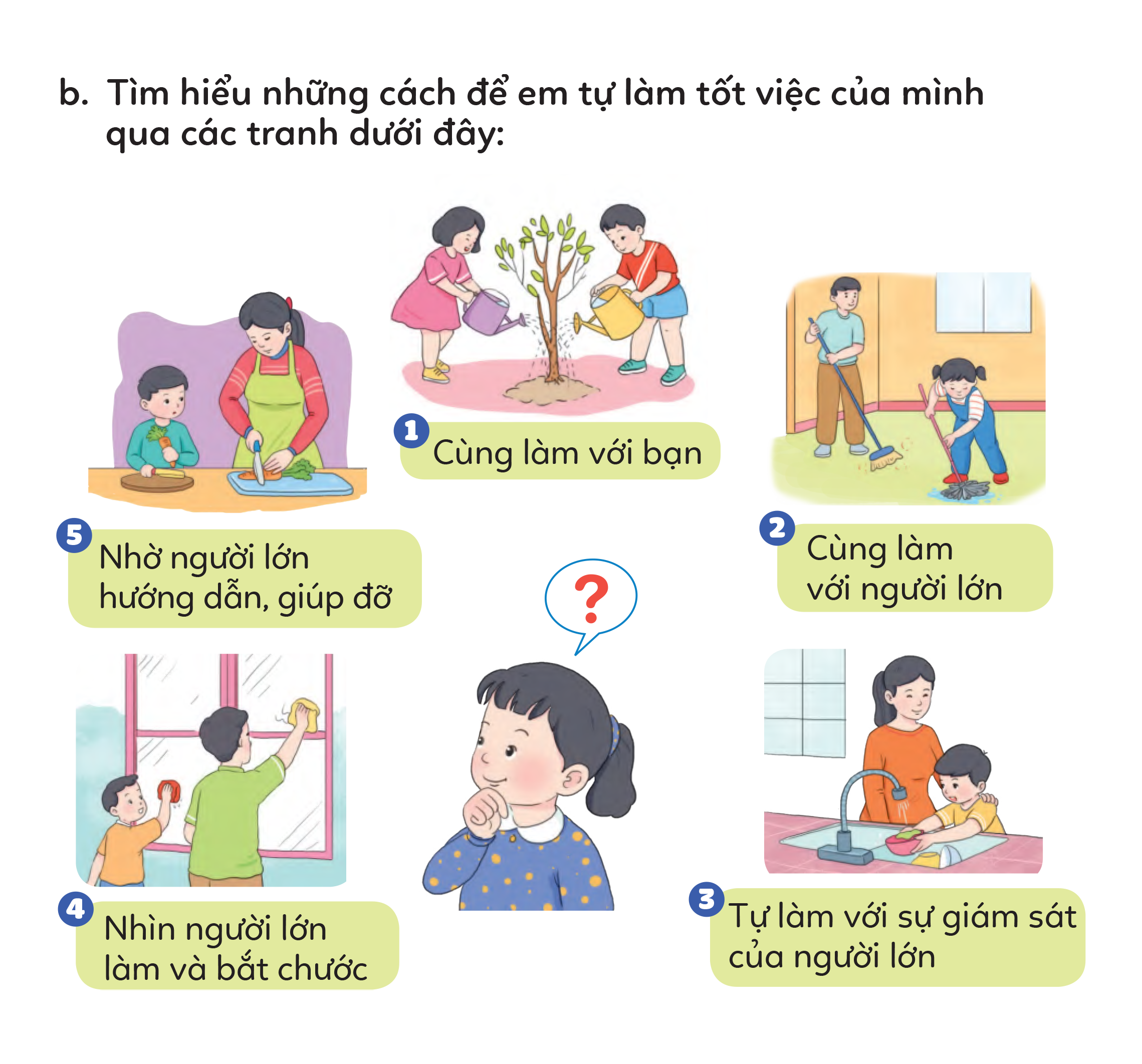 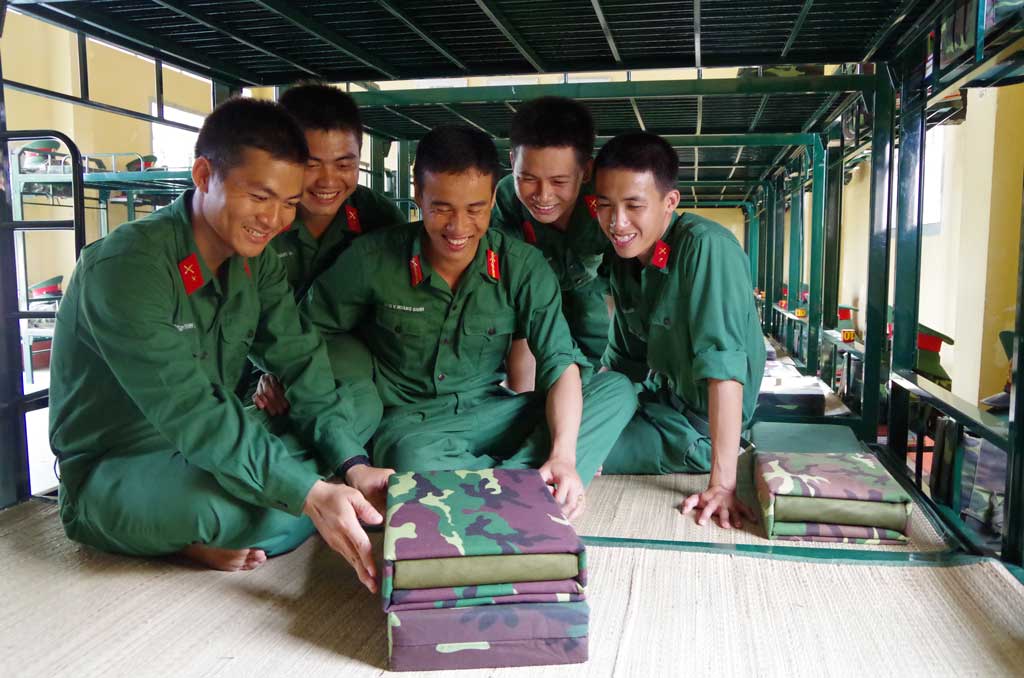 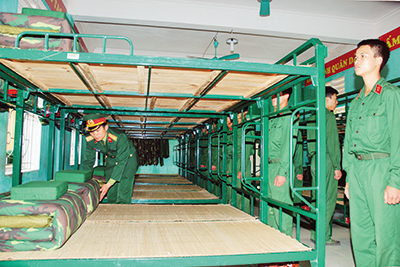 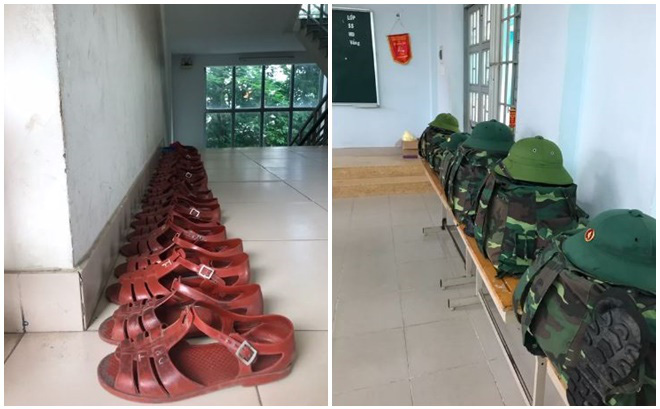 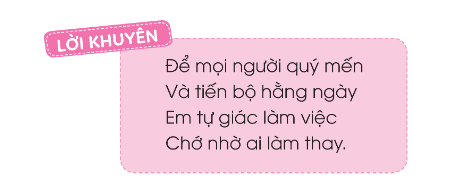 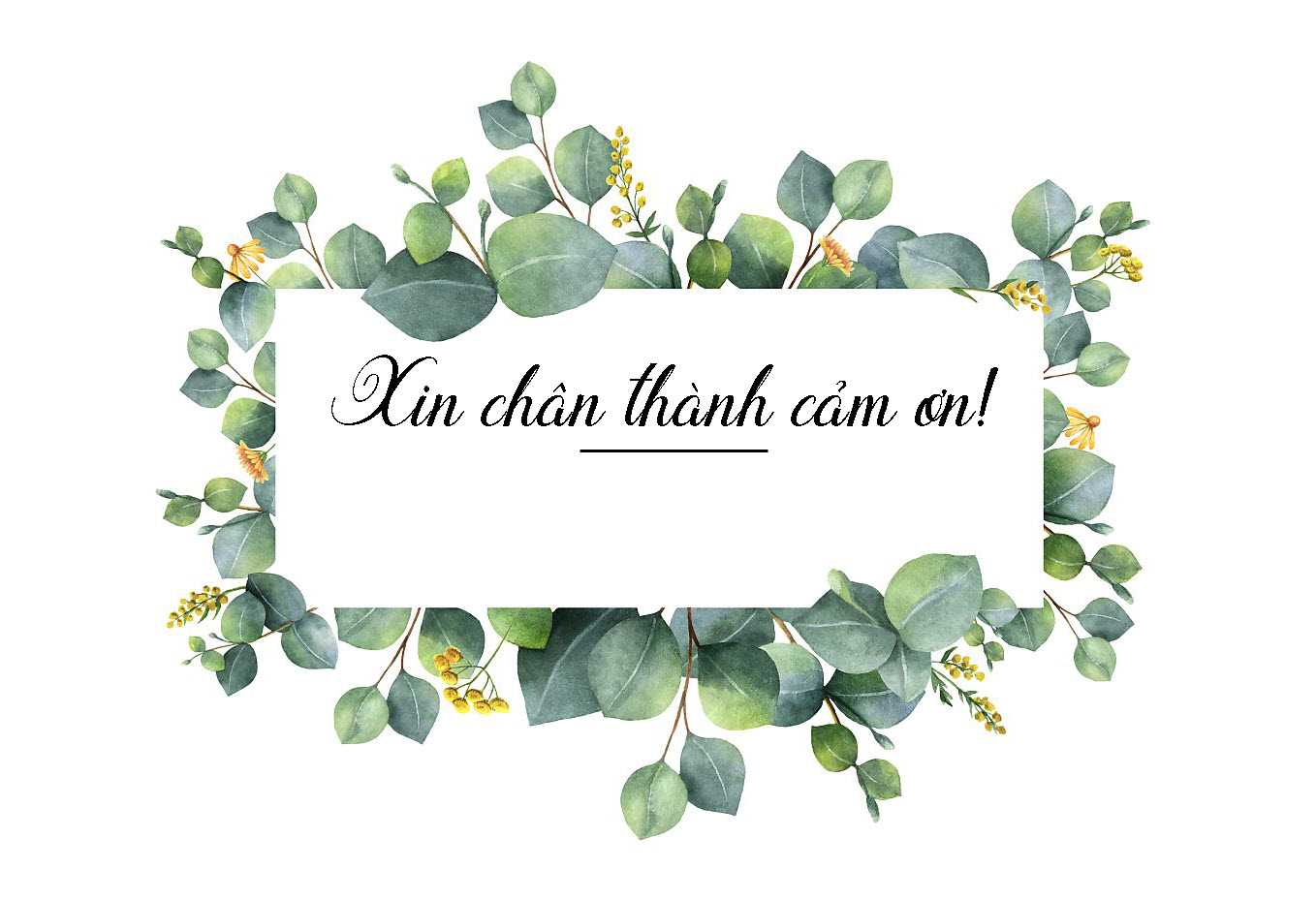